2.2 Инсталиране на сградни  разпределителни системи
БЛОК 2: Инсталиране на геотермални системи
Цели на модула
Добре дошли в модула: „Инсталиране на сградни разпределителни системи“
До края на този модул ще можете да:

1. Познават видовете системи за разпределение на отопление и охлаждане и техните области на приложение
2. Оптимизирате съществуващите системи според термопомпите
[Speaker Notes: Guidelines for the Trainer

This .ppt file is a template to be used from VET providers in order for them to prepare the training material. 

We suggest 30 up to 40 .ppt slides for one (1) hour of the training program. 

There are 3 predefined slides to be filled in by you, entitled “Module Objectives”, “Conclusion”, “End of module”. 

Material should be sent in editable format. 

Suggested font: Arial
Required font size: 16
Suggested line spacing: 1,5
ppt/pptx file should have a clear structure and defined units and unique slide titles
ppt/pptx slide contents should not exceed the predefined margins
Images, diagrams etc should be accompanied with a description
If you want to include comprehension questions (multiple choice, multiple responses, true/false, matching etc.) to enhance users’ understanding of the theory, you should embody them in the ppt/pptx file.
Questions that will be used for self assessment and final assessment quizzes should follow a predefined format that will be sent from SQLearn in an .xls file]
Въведение
За правилното функциониране на отоплителното разпределение (компоненти на разпределението на отоплението: xxx.yyy) е изключително важно да се извърши хидравлично балансиране на системата.

Това е единственият начин да се осигури ефективен оперативен отчет в дългосрочен план.

Не без причина БАФА предписва хидравлично балансиране при финансирането си.

В нови конструкции са необходими всички данни за хидравлично балансиране, така че да могат да бъдат внедрени лесно и безопасно.
Хидронично балансиране
Хидравлично балансиране или хидравлично балансиране на отоплителна система
Ето как работи основно една система за разпределение на отопление :
Ето как основно работи система за разпределение на отопление:

1. Термопомпата или котелът (A) загрява водата в отоплителната система.
A
Ето как основно работи система за разпределение на отопление:

1. Термопомпата или котелът (A) загрява водата в отоплителната система.

2. Циркулационната помпа (B) изпраща топлата вода през тръбите на отоплителната система (C) към радиаторите (D) или към подовото отопление.
D
D
C
D
D
A
B
Ето как основно работи система за разпределение на отопление:

3. Радиаторите (D) или подовото отопление доставят топлината в жилищното пространство и я нагряват.
21°C
21°C
D
D
21°C
21°C
C
D
D
A
B
Ето как основно работи система за разпределение на отопление:

3. Радиаторите (D) или подовото отопление доставят топлината в жилищното пространство и я нагряват.

4. Охладената вода се връща обратно през отоплителната система (С) към термопомпата (А) или котела.
21°C
21°C
D
D
21°C
21°C
C
D
D
A
B
За съжаление много инсталирани системи не работят по този правилен начин..
За съжаление много инсталирани системи не работят по правилния начин:

Водата в отоплителната система тече по линията на най-малко съпротивление, което означава: 
През къси тръби и / или тръби с по-голям диаметър тече повече гореща вода, отколкото през дълги тръби / тръби с малък диаметър.
За съжаление много инсталирани системи не работят по правилния начин:

2. Затова жизненото пространство до котела поема много повече топла вода и става много топло.
25°C
За съжаление много инсталирани системи не работят по правилния начин:

2. Затова жизненото пространство до котела поема много повече топла вода и става много топло.

3. Отдалечените пространства не се нагряват много, защото в техните радиатори не се доставя правилния обем вода. Тези помещения не са добре затоплени, дори ако термостатът на радиаторите е напълно отворен.
17°C
21°C
25°C
21°C
Изключения, които често се прилагат:


а/ Мощността на циркулационната помпа ще бъде увеличена.

б/ Температурата на потока ще бъде повишена.
Клудове, които често се прилагат:
По този начин цялото жизнено пространство ще бъде добре отоплено, но:

б/ Консумацията на електроенергия на циркулационната помпа нараства.

в/ Котелът става неефективен и се нуждае от повече енергия.

г/ Може да се появят шумове на потока
21°C
21°C
25°C
21°C
Правилното решение е

Хидравлично балансиране

на отоплителна система
Хидравлично балансиране
1. За всеки отделен случай (a, б, в, г) трябва да се изчисли потреблението на топлина и топлинното натоварване.

2. Изходът на радиатора трябва да се изчисли за всяка стая.

3. Трябва да се изчисли обемният дебит

4. Регулиране на клапаните на радиатора

5. Регулиране на помпата за отопление
a
b
c
d
Хидавлично балансиране
1. За всеки отделен случай (a, б, в, г)  трябва да се изчисли потреблението на топлина и топлинното натоварване.

2. Изходът на радиатора трябва да се изчисли за всяка стая.

3. Трябва да се изчисли обемният дебит

4. Регулиране на клапаните на радиатора

5. Регулиране на помпата за отопление
a
b
c
d
Хидравлично балансиране

Тази процедура гарантира, че:

- Всеки радиатор ще се захранва от правилния обем гореща вода
- Всеки радиатор доставя нужното количество топлина във всяка отделна стая
- Цялото жизнено пространство е добре отоплено
- Отоплителната система работи ефективно
21°C
21°C
21°C
21°C
Предимства на хидравличното балансиране
Предимства на хидравличното балансиране:

- Пълна функционалност на всички радиатори или системи за подово отопление
- Повече комфорт на живот
- Увеличение на стойността на имота
- Висока икономия на енергия
- По-ниски разходи за енергия
- Активен принос към опазването на околната среда
- Евтин процес
- Отлично съотношение цена-полза
Стъпки за хидравлично балансиране
Стъпки за хидравлично балансиране

1. Изчисляване на отоплителния товар и инсталирания радиатор / изход в помещенията и определяне на необходимата температура на потока
      - Изчисляване на топлинното натоварване -  вижте 1.2
      - Изчисляване на системата за подово отопление- вижте  1.2
      - Определяне на необходимата температура на потока (възможно най-ниска)
Стъпки за хидравлично балансиране
Стъпки за хидравлично балансиране

2. Определяне на максималните необходими масови потоци на отоплителна вода за всеки радиатор
Масовият поток транспортира необходимата енергия към съответната нагревателна повърхност.
Стъпки за хидравлично балансиране
Формулата на топлинния поток
Qрoint = mрoint x cp x Δϑ
Qpoint = топлинен поток в Wh / h съответства на ΦHL
mpoint = масов поток в kg / h
cp = специфичен топлинен капацитет за вода (1.163 Wh / kg K)
Δϑ = температурна разлика от (ϑV - ϑR) в K
се превръща и води до масовия поток:
mpoint = Q / 1.163 x (ϑV - ϑR)

Колкото по-голяма е температурната разлика, толкова по-малък е масовият поток.
Стъпки за хидравлично балансиране
Стъпки за хидравлично балансиране

3. Изчисляване на загубите на налягане в тръбната мрежа (най-дълга линия); това автоматично води до необходимия капацитет на помпатата

4. Избор на термостатични клапани и / или връщащи фитинги според необходимите характеристики на потока и налягането
Стъпки за хидравлично балансиране
Стъпки за хидравлично балансиране

5. Конструкция на циркулационната помпа (или автоматичен балансиращ клапан, ако е необходимо) в съответствие с необходимата подаваща глава и обемния дебит

6. Регулиране на регулирането на отоплението Регулиране на наклона и паралелното изместване според изчислената оптимална проектна температура на потока

7. Настройка и документиране на всички определени стойности
Отоплителна верига за обработка на водата
В отоплителния кръг се използва вода като топлоносител.
Следователно подовото отопление и буферният резервоар са напълнени с вода.
Компонентите на съвременните отоплителни системи са компактни и ефективни. Например в топлообменниците дебелините на стените и диаметрите на поточните канали са възможно най-малки, за да се гарантира почти без загуба преноса на топлина.
Буферните резервоари за съхранение също осигуряват много голям обем вода по отношение на топлопредаващата повърхност в топлообменника на котела. Поради голямото количество отоплителна вода може да присъстват голям брой замърсяващи вещества, които се утаяват в топлообменника под формата на варовик и водят до проблеми с почистването.
Отоплителна верига за обработка на водата
За да се предотврати този проблем, водата, използвана в отоплителния кръг, трябва да отговаря на химическите стандарти и, в случай на съмнение, трябва предварително да се обработи, за да се гарантират желаните свойства.
Запълването на система за повърхностно отопление или повърхностно охлаждане трябва да се извърши с омекотена или деминерализирана вода, в зависимост от материала на тръбата. Същото важи и за котелната вода. Положителният ефект е дългосрочната защита срещу замърсяване и корозия на повърхностното отопление за дългосрочен добър топлопренос и ефективна работа на индустриалното подово отопление.
Отоплителна верига за обработка на водата
Ако водата за отопление не се пречиства и следователно не отговаря на изискванията за качество, енергийната ефективност обикновено се влошава постоянно. Както в чайника или други продукти, където водата се нагрява, се образуват отлагания от варовик. Този варовик се отлага върху топлопренасящите повърхности в котела или топлообменника, ограничава тяхната функция или дори блокира пълния поток.
В цялата отоплителна система лошата вода за отопление също може да предизвика корозия.

В допълнение към техническите проблеми, операторът на отоплителната система може да очаква загуба на гаранция за компонентите, ако отоплителната вода е неправилно пречистена.
Отоплителна верига за обработка на водата
Нормала VDI 2035

Част 1 се занимава с темата "Избягване на щети, причинени от варовик в отоплителните системи", Част 2 служи за "предотвратяване на щети, причинени от корозия".
Отоплителна верига за обработка на водата
Нормала VDI 2035 – Част 1

Изискванията на VDI 2035 са доста обширни по отношение на предотвратяването на щети, причинени от варовик. Тук допустимата обща твърдост на отоплителната вода е зададена като функция от отоплителния капацитет и съдържанието на вода в системата.
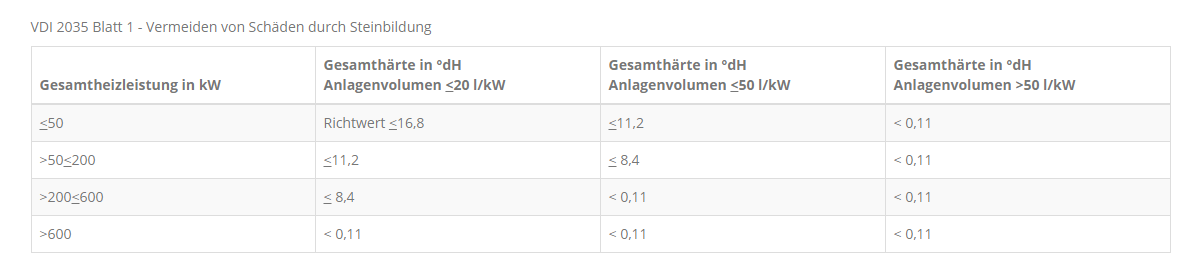 VDI 2035 Частt 1 - Избягване на повреди поради образуването на камък
Обща твърдост в ° dH
Обем на системата ≤ 20 l / kW
Обща твърдост в ° dH
Обем на системата  ≤ 50 l/kW
Обща твърдост в ° dH
Обем на системата  > 50 l/kW
Обща отоплителна мощност в kW
Референтна стойност ≤ 16,8
Отоплителна верига за обработка на водата
Нормала VDI 2035 – Част 2

Част 2 разглежда темата за корозия от страна на водата.
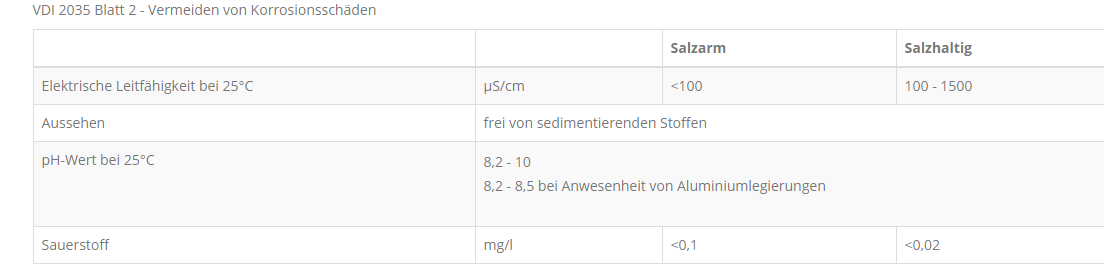 VDI 2035 Част 2 - Избягване на корозионни повреди
ниско
Солев разтвор
Електрическа проводимост при 25 ° C
Външен вид
Не съдържа утайки
pH - стойност при 25 ° C
в присъствието на алуминиеви сплави
кислород
Отоплителна верига за обработка на водата
В зависимост от водата има различни методи за пречистване:
 
- Класическо филтриране на загряващата вода за пълнене за отстраняване на суспендирани частици
- Омекотяване на загряващата вода за пълнене чрез йонен обмен,
- Пълното обезсоляване на загряващата вода за пълнене чрез йонен обмен,
- Пълното обезсоляване на загряващата вода за пълнене чрез осмоза (обратна осмоза),
- Пълно обезсоляване с повишаване на стойността на pH
Промиване, вентилация и пълнене
Стартиране на системата за подово отопление

Преди пускане подово отопление трябва да бъде:
- Загрята
- Вентилирано

След това подово отопление може да се напълни с подходяща вода.
Заключение
Вече завършихте модула „Инсталиране на сградни разпределителни системи“ и сте в състояние да:
1. Познавате видовете системи за разпределение на отопление и охлаждане и техните области на приложение
2. Оптимизирате (съществуващи) системи според термопомпите
Край на Частта
2.2 Инсталиране на сградни  разпределителни системи